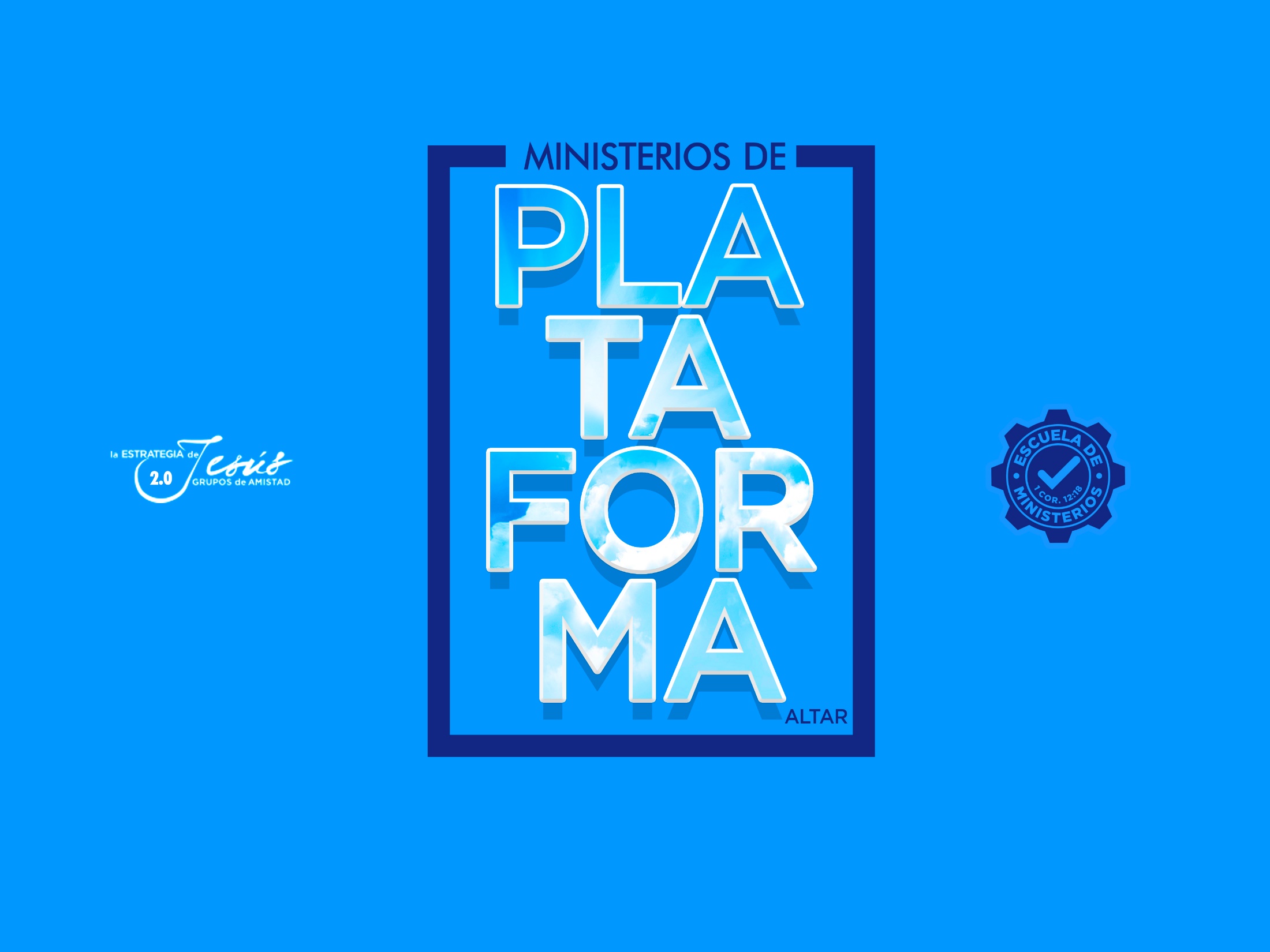 CELEBRACIONES DE IMPACTO
Hechos 20:7
“El primer día de la semana, reunidos los discípulos para partir el pan, Pablo les enseñaba, habiendo de salir al día siguiente; y alargó el discurso hasta la medianoche”.
INTRODUCCIÓN
Un elemento fundamental en la vida del cristiano, son las celebraciones o llamados cultos que hacemos. 
Son en gran parte, lo que más celebramos en nuestras reuniones; la mayoría se concentran en la parte de la liturgia de la celebración.
Como apostólicos pentecostales, nuestros servicios son por naturaleza; pentecostales. Casi todas nuestras actividades, terminan siendo un servicio de celebración a Jesucristo.
Es decir, no concebimos reunirnos sin convertir esa reunión en una gran fiesta; llena del poder del Espíritu Santo. Sin embargo, a través del tiempo en muchos casos, esas festividades se han vuelto rutinarias; llegando a ser en algunas ocasiones solo actos religiosos y aburridos, siguiendo protocolos sin esencia ni presencia del poder del Espíritu Santo.
Es hora que nuestras reuniones recobren el mover pentecostés, donde nuestros servicios sean verdaderos festejos para nuestro Rey.
TRES ELEMENTOS IMPORTANTES DE LAS CELEBRACIONES
Colosenses 3:16: 
“La palabra de Cristo more en abundancia en vosotros, enseñándoos y exhortándoos unos a otros en toda sabiduría, cantando con gracia en vuestros corazones al Señor con salmos e himnos y cánticos espirituales”.
Los tres elementos fundamentales en una celebración, son:
PREDICACIÓN Y ENSEÑANZA EN EL ALTAR
Colosenses 3:16: “La palabra de Cristo more en abundancia en vosotros, enseñándoos y exhortándoos…”.
ALABANZA Y ADORACIÓN
Colosenses 3:16: “cantando con gracia en vuestros corazones al Señor con salmos e himnos y cánticos espirituales”.
MINISTRACIÓN

Colosenses 3:17: 
“Y todo lo que hacéis, sea de palabra o de hecho, hacedlo todo en el nombre del Señor Jesús, dando gracias a Dios Padre por medio de él”.
TOCANDO EL SER HUMANO
1 Tes. 5:23: “Y el mismo Dios de paz os santifique por completo; y todo vuestro ser, espíritu, alma y cuerpo, sea guardado irreprensible para la venida de nuestro Señor Jesucristo”.
El ser humano está compuesto de cuerpo, alma y espíritu. Un culto debe ministrar al ser humano de manera total. Por eso, debe incluir:
Alabanza y adoración - ministra al cuerpo. 
Predicación - ministra al alma.
Ministrar en el altar - ministra al espíritu.
El primer elemento es indispensable, porque prepara al ser humano para ser ministrado en el segundo. El segundo, lo prepara para ser ministrado en el tercero.
Va a ser muy difícil que la predicación ministre efectivamente al alma, sin que antes la alabanza y adoración; hagan su obra de abrir al ser humano a este segundo nivel. 
Será complicado que el ministerio del altar sea eficaz, sin que antes la palabra haga su obra; de preparar al ser humano para este tercer nivel. Todo elemento tiene su propósito.
Todo elemento tiene que ser desempeñarse con excelencia, para poder lograr la meta final; de llevar a los hermanos y amigos a tener un encuentro con Dios, donde sean fortalecidos y transformados.
LLEGANDO AL TERCER CIELO
Romanos 1:20: 
“Porque las cosas invisibles de él, su eterno poder y deidad, se hacen claramente visibles desde la creación del mundo, siendo entendidas por medio de las cosas hechas, de modo que no tienen excusa”.
Podemos entender los tres elementos de un culto, al ver los cielos. El primer cielo, es aquel que es parte del cosmos; lo que alcanzamos a ver con el ojo físico.
El segundo cielo es invisible, y es donde operan los ángeles (buenos y malos).
El tercer cielo, es donde está el trono de Dios. Los apóstoles Pablo y Juan, fueron transportados hasta ese lugar. 
El hecho de que hay tres cielos, nos da la revelación para aplicar estos tres niveles; a los tres elementos de nuestros cultos.
El ser humano existe bajo el primer cielo, usando sus cinco sentidos y su mente humana, y es necesario llevarlos más allá de lo natural a lo sobrenatural. 
Por eso:
ALABANZA Y ADORACIÓN
Es con el propósito de traspasar al segundo cielo.
PREDICACIÓN Y ENSEÑANZA
Es con el propósito de traspasar al tercer cielo.
MINISTRACIÓN EN EL ALTAR
Es con el propósito de recibir ante el trono de Dios, gracia y misericordia.
Hebreos 4:16: “Acerquémonos, pues, confiadamente al trono de la gracia, para alcanzar misericordia y hallar gracia para el oportuno socorro”.
Salmos 8:2: “De la boca de los niños y de los que maman, fundaste la fortaleza, a causa de tus enemigos, para hacer callar al enemigo y al vengativo”.
Mateo 21:16: “Y le dijeron: ¿Oyes lo que éstos dicen? Y Jesús les dijo: Sí; ¿nunca leísteis: de la boca de los niños y de los que maman perfeccionaste la alabanza?”.
La alabanza y adoración, ayudan a callar las dudas y temores que el príncipe del aire; pone en nuestras vidas, para poder llegar ante el trono de la presencia manifiesta de Dios.
Salmos 100:4: 
“Entrad por sus puertas con acción de gracias, por sus atrios con alabanza; alabadle, bendecid su nombre”
LLEGANDO AL LUGAR SANTÍSIMO
En el tabernáculo, para poder llegar al trono de gracia (el propiciatorio que cubría el arca del pacto); era necesario pasar por el atrio exterior, el lugar santo, y luego llegar al lugar santísimo.
Hebreos 8:5: 
“Los cuales sirven a lo que es figura y sombra de las cosas celestiales, como se le advirtió a Moisés cuando iba a erigir el tabernáculo, diciéndole: Mira, haz todas las cosas conforme al modelo que se te ha mostrado en el monte”.
Podemos entender los tres elementos de un culto al ver el tabernáculo. 
En el Antiguo Testamento, el tabernáculo estaba compuesto del atrio exterior, el lugar santo, y el lugar santísimo.
Asimismo, el templo del Nuevo Testamento; el ser humano, está compuesto de cuerpo, alma y espíritu, porque ahora el ser humano ha llegado a ser el templo de Dios.
1 Corintios 6:19-20: 
“¿O ignoráis que vuestro cuerpo es templo del Espíritu Santo, el cual está en vosotros, el cual tenéis de Dios, y que no sois vuestros? Porque habéis sido comprados por precio; glorificad, pues, a Dios en vuestro cuerpo y en vuestro espíritu, los cuales son de Dios”.
En el Antiguo Testamento, el culto se le rendía a Dios en el tabernáculo. En el Nuevo Testamento, el culto racional se le rinde a Dios con todo el ser.
Romanos 12:1: 
“Así que, hermanos, os ruego por las misericordias de Dios, que presentéis vuestros cuerpos en sacrificio vivo, santo, agradable a Dios, que es vuestro culto racional”.
Por eso:
ALABANZA Y ADORACIÓN 
Ministración en el atrio exterior.
 
PREDICACIÓN 
Ministración en el lugar santo.
 
MINISTRACIÓN EN EL ALTAR
Ministración en el lugar santísimo.
Los muebles del tabernáculo, son tipo y figura de los componentes de nuestros cultos de celebración:
MUEBLES DEL ATRIO EXTERIOR:
Altar de bronce - Sacrificio de alabanza.
FUENTE DE BRONCE
Lavamiento a través de la adoración
MUEBLES DEL LUGAR SANTO
Mesa de panes = La palabra como pan.
CANDELABRO DE ORO
La palabra como luz Altar de incienso - La palabra que penetra hasta partir el alma y el espíritu.
 
MUEBLE DEL LUGAR SANTÍSIMO
EL ARCA DEL PACTO
El espíritu del hombre es ministrado, por la sangre sobre el propiciatorio y por la llama del Espíritu de Dios; entre los querubines.
CONCLUSIÓN
Los elementos indispensables en un culto exitoso, son:
 
Alabanza y adoración
La predicación y enseñanza
Ministrar en el altar.
Haremos bien en enfocar nuestro tiempo, en llevar estos elementos a niveles cada vez más excelentes. 
Todo otro elemento, aunque pudiera ser noble en sus intenciones, es innecesario. 
Algunos de esto elementos son: Los testimonios, las peticiones, los cantos especiales, los anuncios y otros más.
Estos elementos pueden ser buenos en concepto, pero lo cierto es que muchas veces solo sirven para llenar el tiempo; que se han convertido en rutina y tradición, que impiden la excelencia del culto.

Además, rompen el fluir del Espíritu con pausas innecesarias; que dejan nuestros cultos con algo que desear o los hace inefectivos.